while循环实现猜数字游戏
杨健
猜数字游戏的效果
01
分析猜数字游戏的实现逻辑
02
目录
01
Part One
猜数字游戏的效果
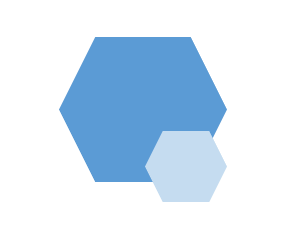 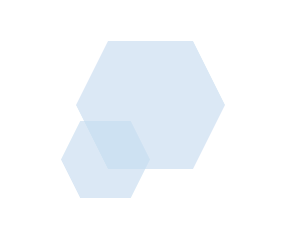 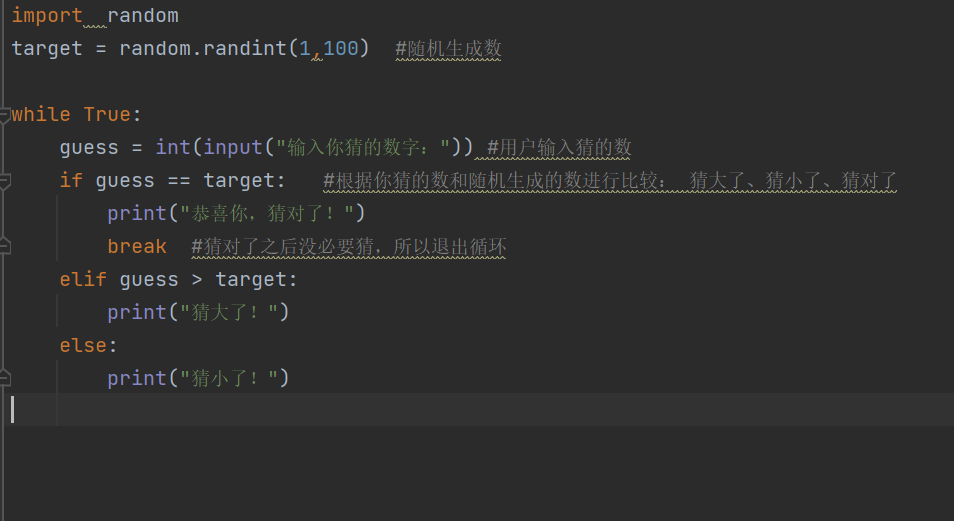 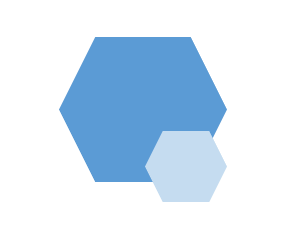 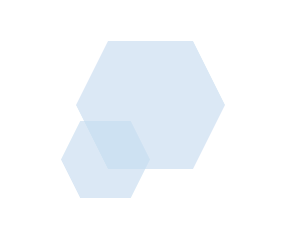 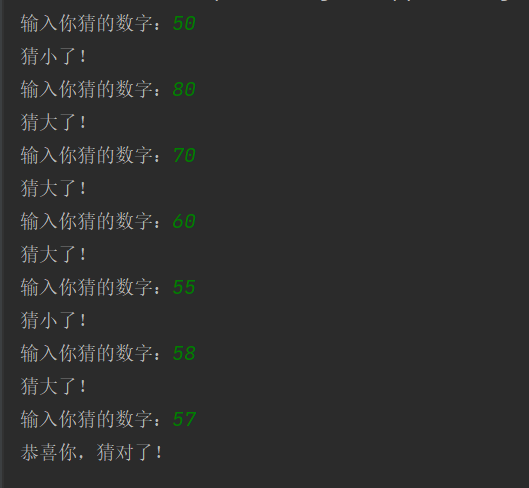 02
Part Two
while循环结构语句
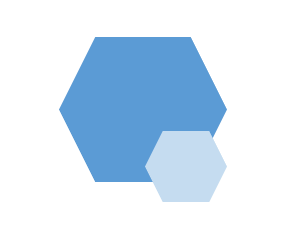 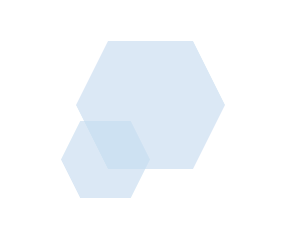 猜数字游戏分析：

1、需要提供一个随机生成的随机数

2、用户需要输入要猜的数字

3、用户猜的数字和提供的随机数进行比较
  三种情况：猜对了、猜大了、猜小了

4、猜对之后就不用再猜了 （循环不知道要执行多少次）
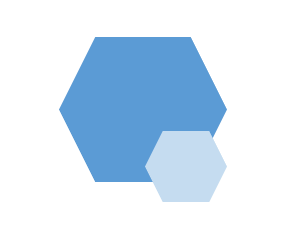 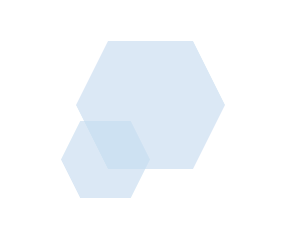 谢谢观看